Генетика пола
Карта хромосомного набора человека
Хромосомы, одинаковые у обоих полов, называют аутосомами. Хромосомы, по которым мужской и женский пол отличаются друг от друга - это половые или гетерохромосомы. Половые хромосомы у женщин одинаковы, их называют Х-хромосо-мами. У мужчин имеется Х-хромосо-ма и одна Y-хромосома.
Количественное расщепление новорожденных по полу в % у раздельнополых организмов:
Хромосомная карта мушки дрозофилы
Хромосомы, одинаковые у обоих полов, называют аутосомами. Хромосомы, по которым мужской и женский пол отличаются друг от друга - это половые или гетерохромосомы. Половые хромосомы у женщин одинаковы, их называют Х-хромосо-мами. У мужчин имеется Х-хромосо-ма и одна Y-хромосома.
Хромосомное определение пола
У птиц, бабочек, рептилий, хвостатых амфибий 	гомогаметным является мужской пол (XX), а гетерогаметным — женский пол (ХУ). Половые хромосомы у этих видов иногда обозначают буквами W и Z, при этом самцы обозначаются символами ZZ, а самки WZ.
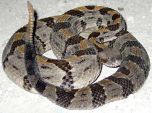 У прямокрылых (кузнечиков) гомогаметным 
является женский пол (XX), а моногаметным — мужской пол (ХО).
Вторичное соотношение полов у человека
Подробная карта Х-хромосомы человека
Известно более 370 болезней
 сцепленных с  
Х-хромосомой
Наследование признаков, гены которых находятся в  Х- или У-хромосомах, называют наследованием, сцепленным с полом.   Классическим примером действия гена, сцепленного с Х - хромосомами является гемофилия
Х-хромосома 
с геном Н
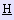 Х-хромосома
С геном h
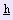 Практическое значение генетики
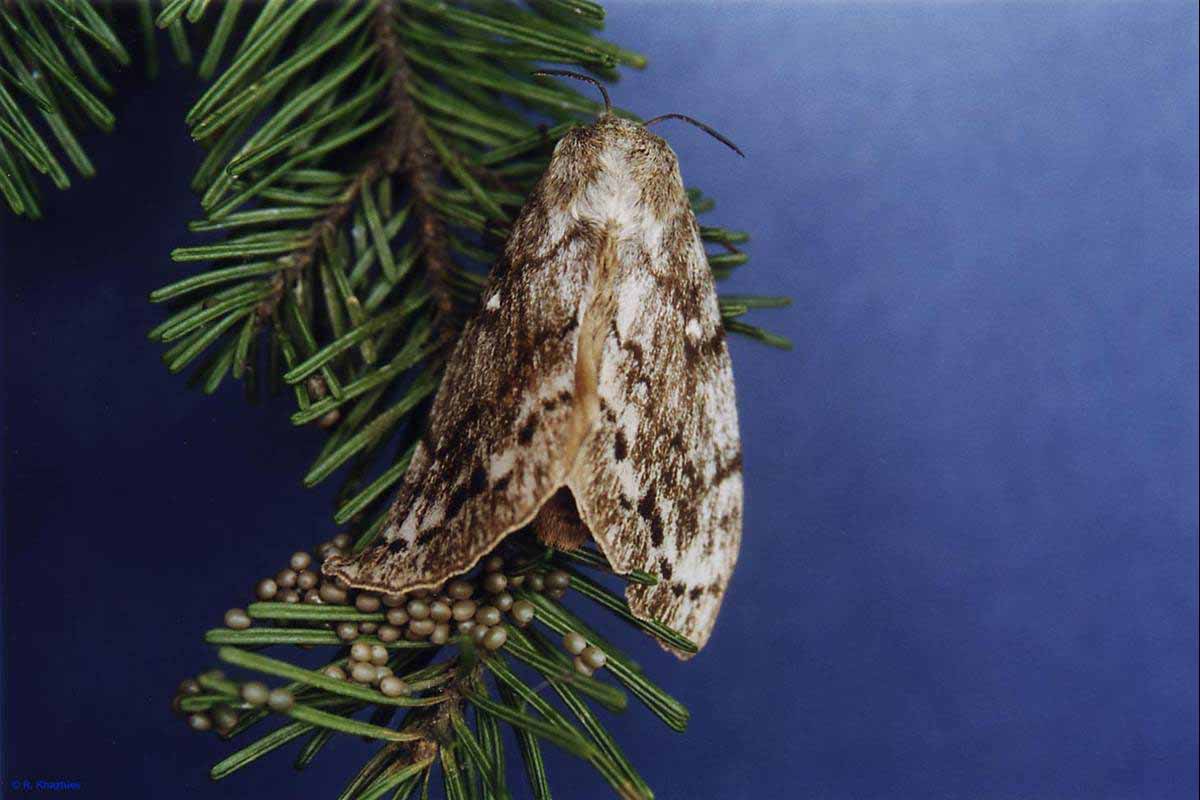 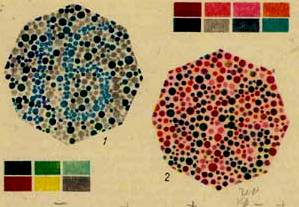